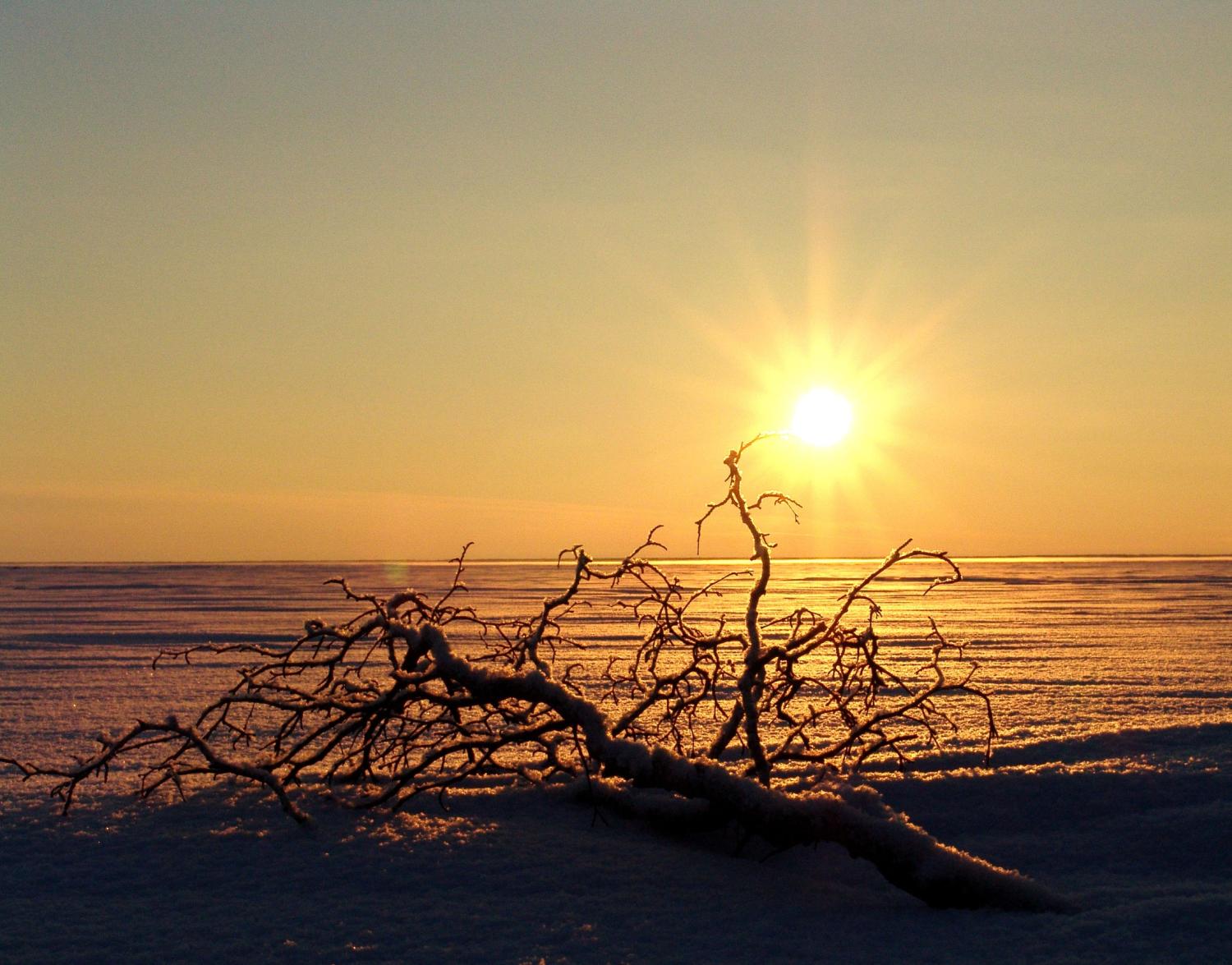 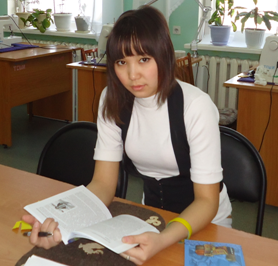 Над проектом: «Традиционная одежда Саха Якутии»
Работали : Балыкина Т. И. – учитель технологии
                        Киргизова В. А.- ученица 11 класса ТСШ-И .
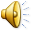 Цель моей исследовательской работы: обосновывать семиотическое 
содержание этнической культуры;
∙ определить основные структурные компоненты картины мира, а также 
Определить специфику традиционной картины мира Саха; 
∙ проанализировать типологию традиционной одежды якутов XVII-XIX веков;
∙ рассмотреть семантику якутской женской свадебной одежды; 
∙ охарактеризовать семантический смысл картины мира в отдельных деталях шаманского костюма.
Задача- показать в своей работе, представления о якутской одежде.
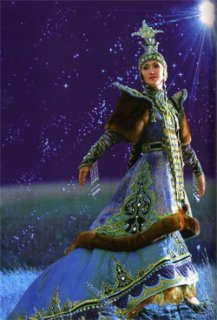 ПРЕДСТАВЛЕНИЯ
 О
 ЯКУТСКОЙ ОДЕЖДЕ
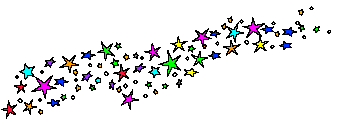 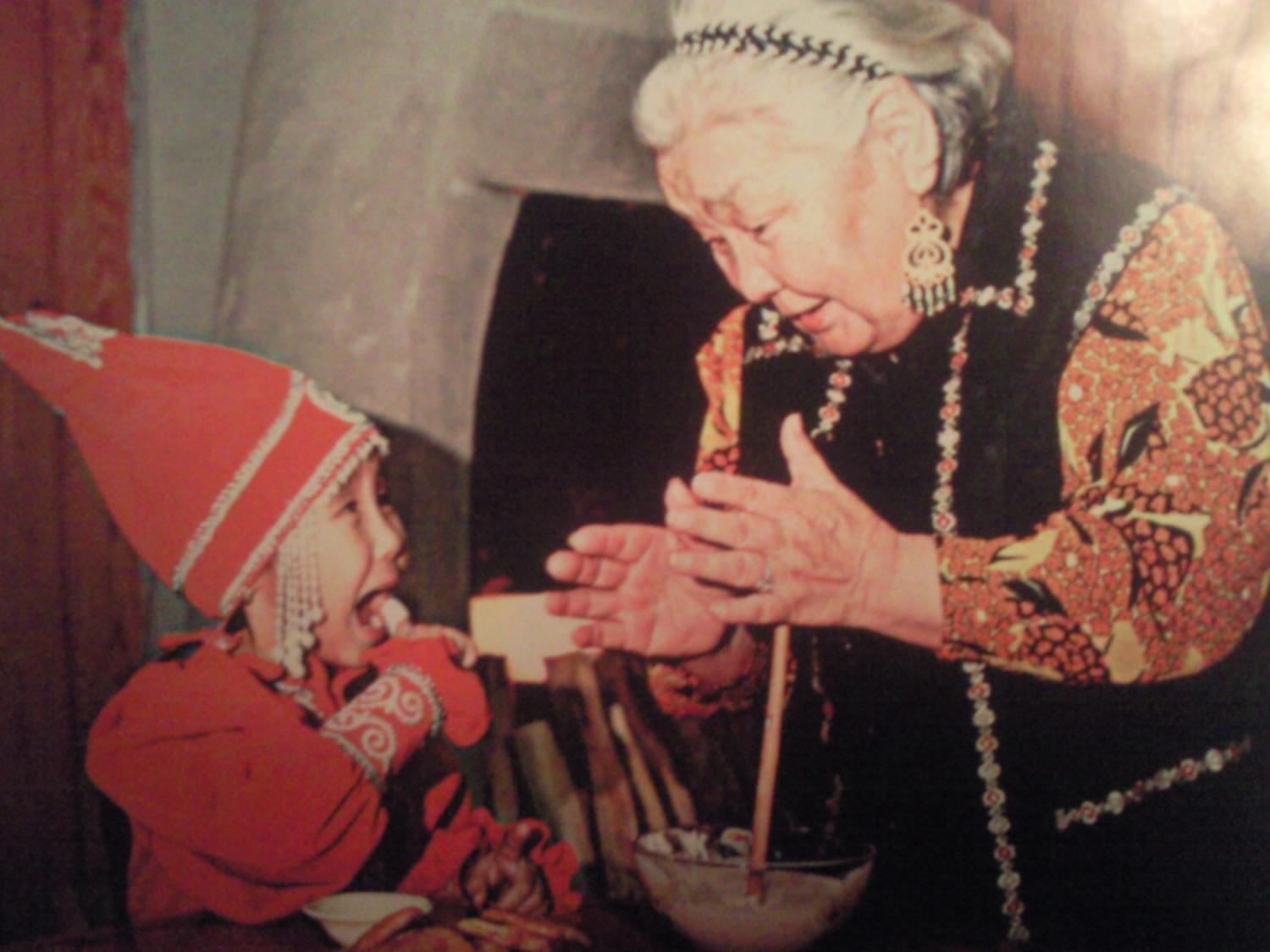 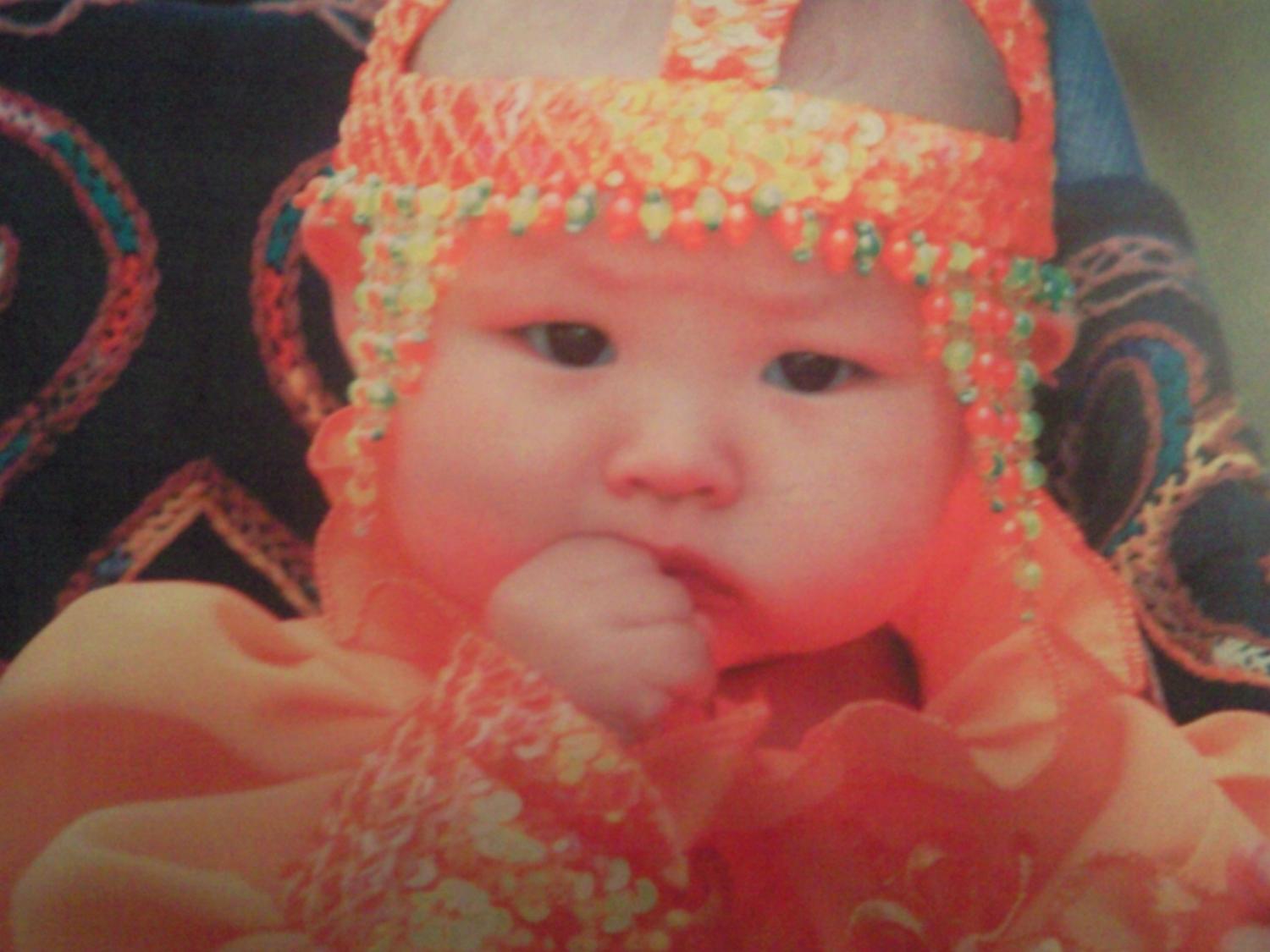 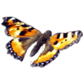 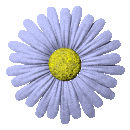 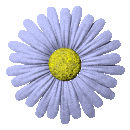 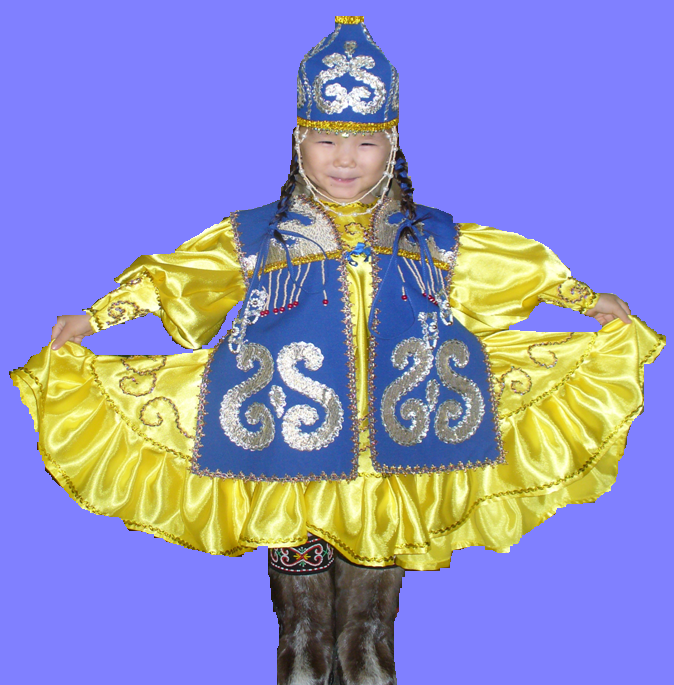 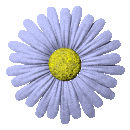 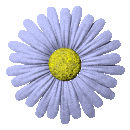 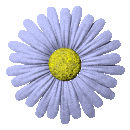 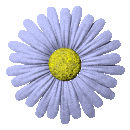 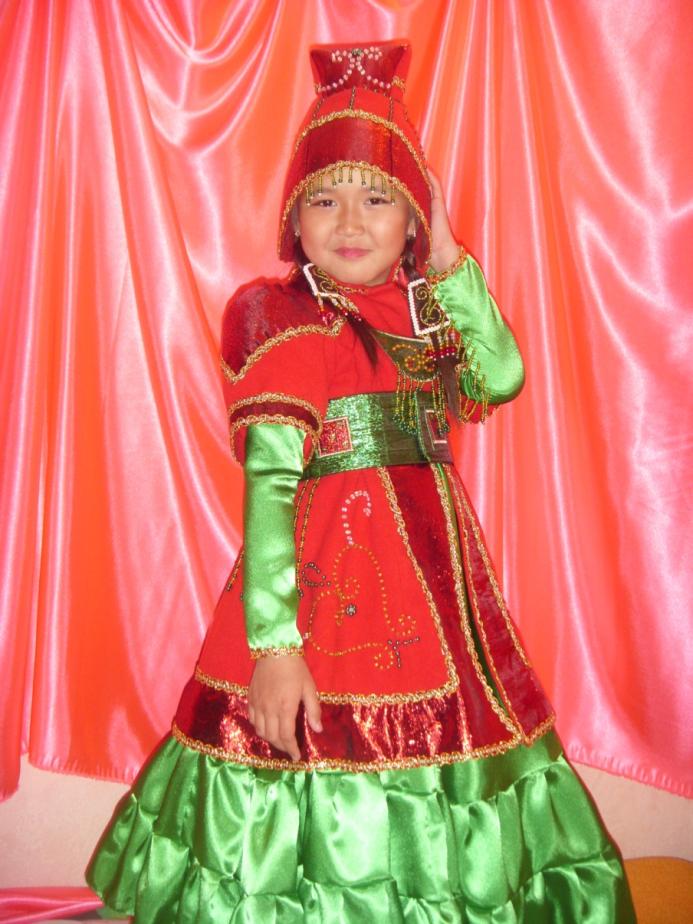 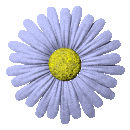 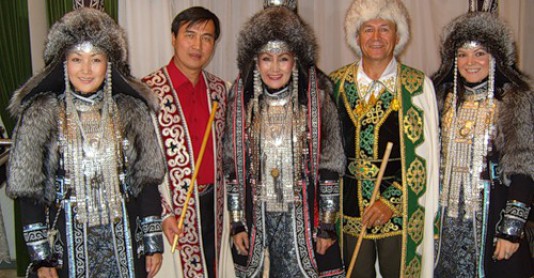 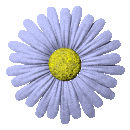 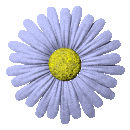 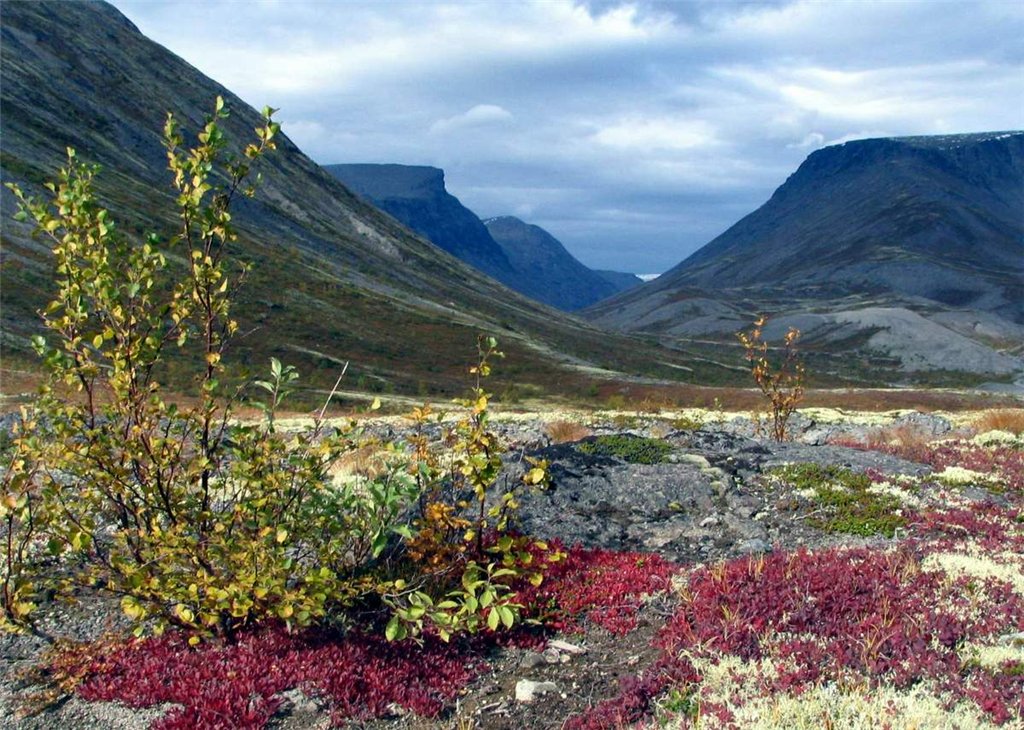 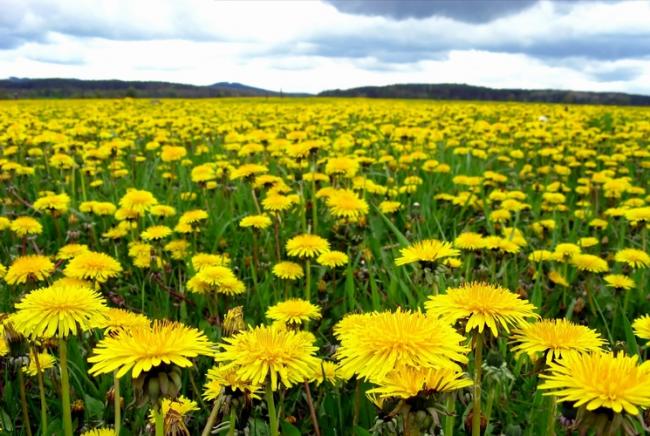 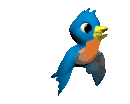 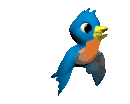 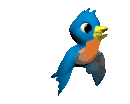 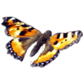 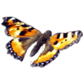 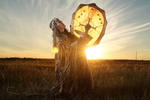 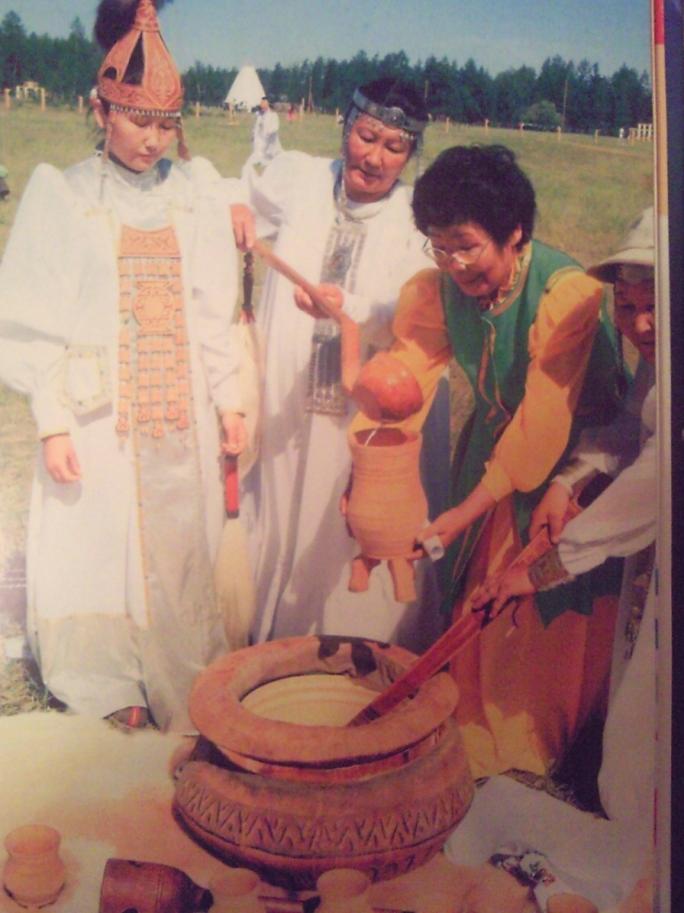 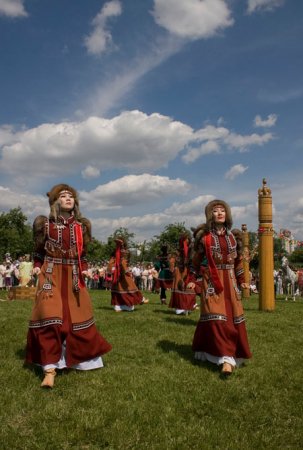 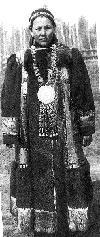 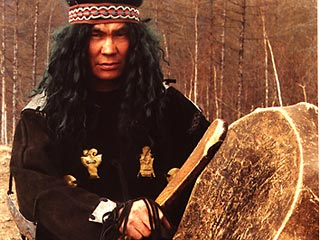 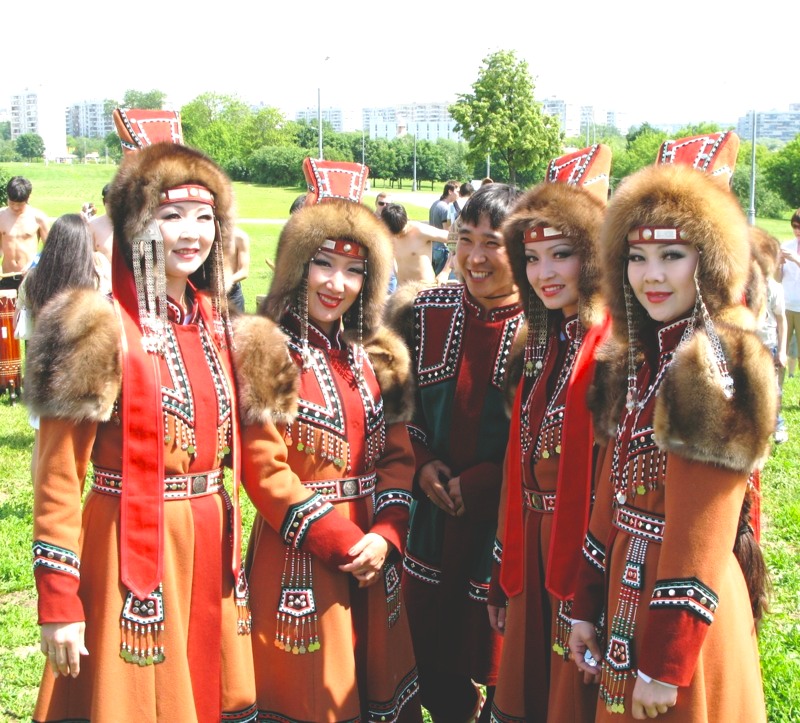 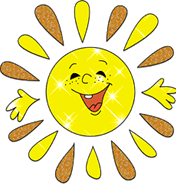 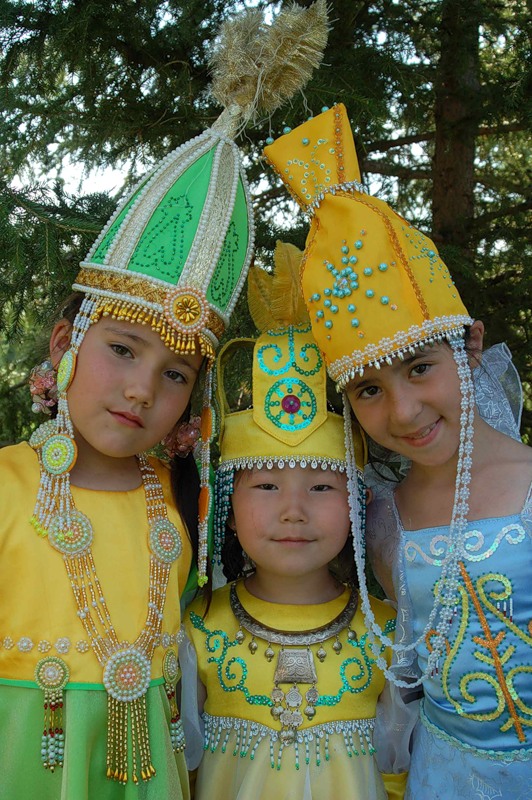 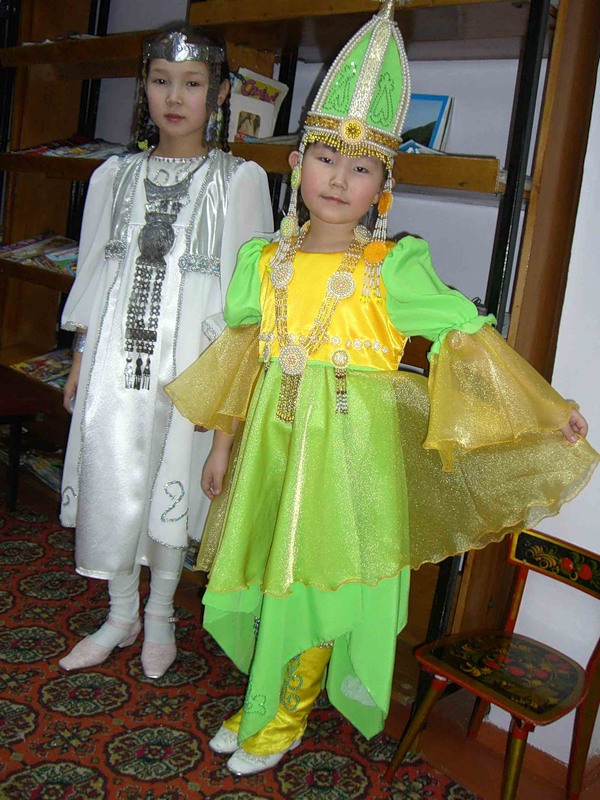 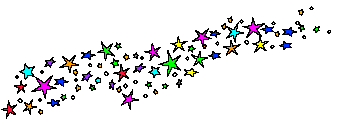 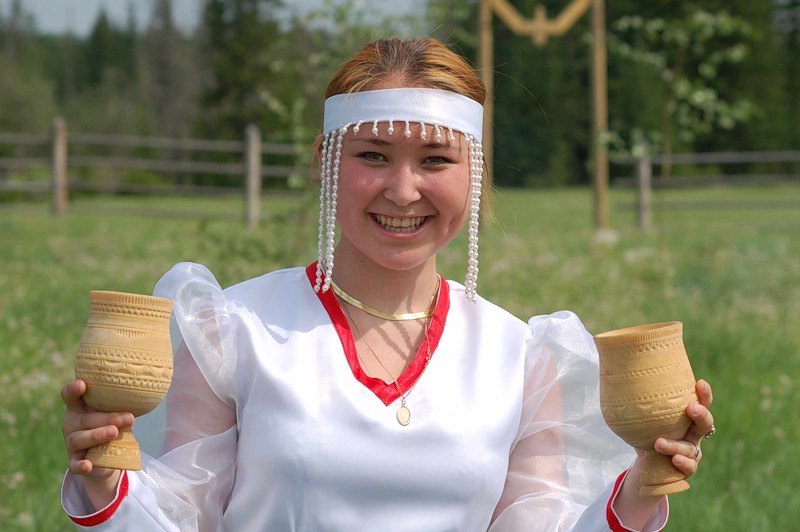 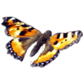 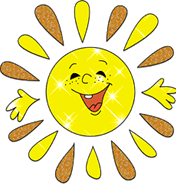 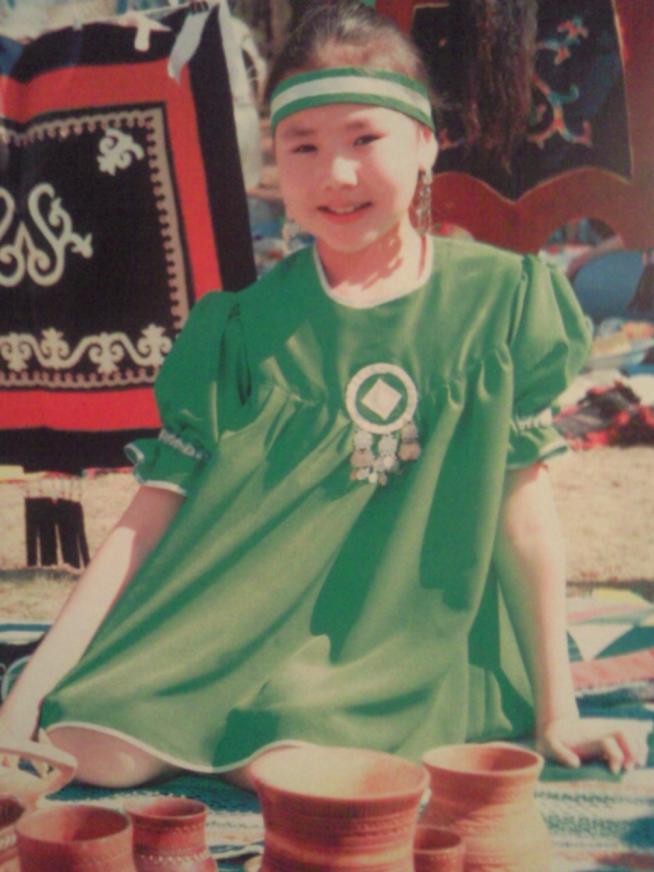 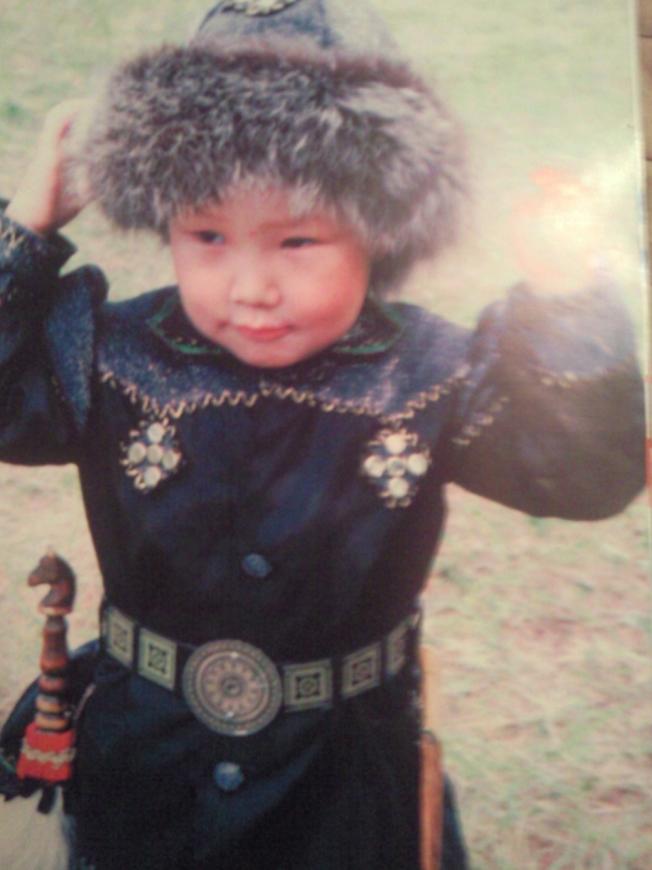 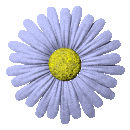 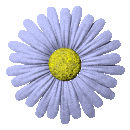 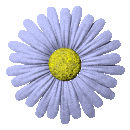 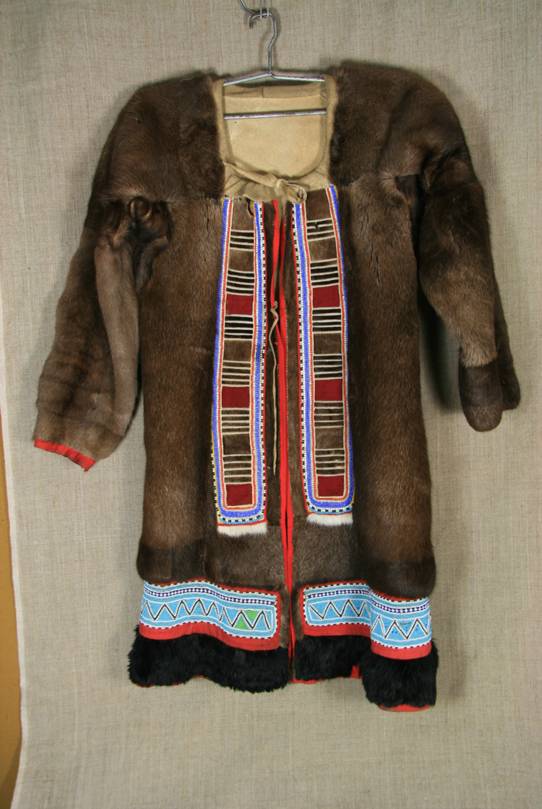 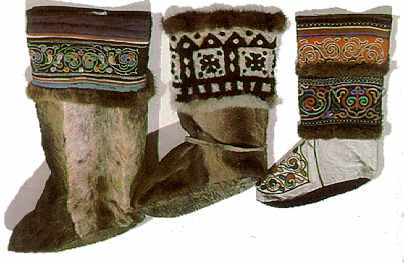 Одежда для дальних поездок.
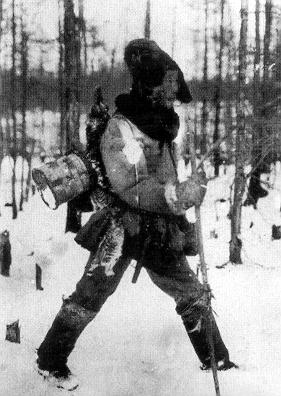 Охотничья, рабочая одежда.
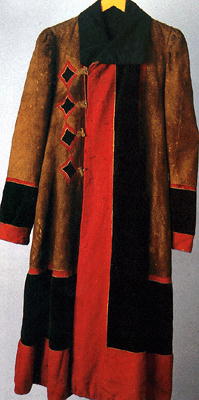 Домашняя, повседневная одежда.
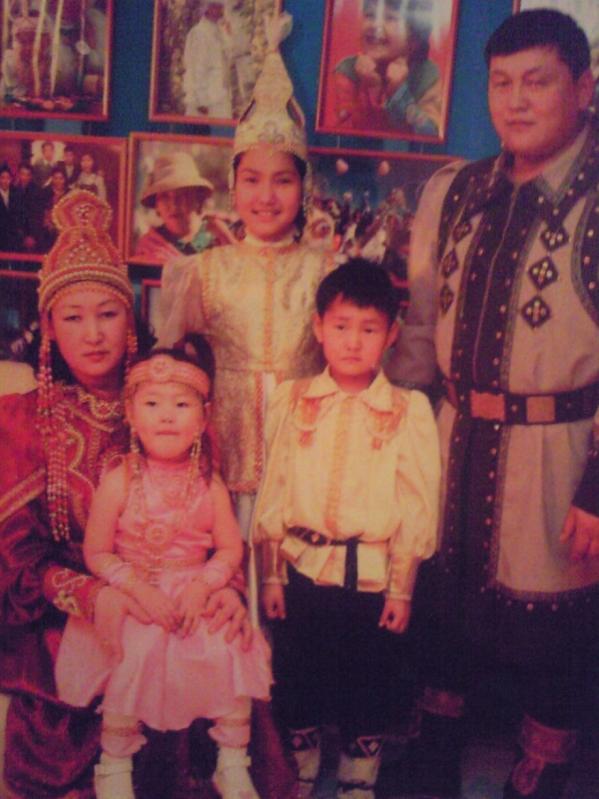 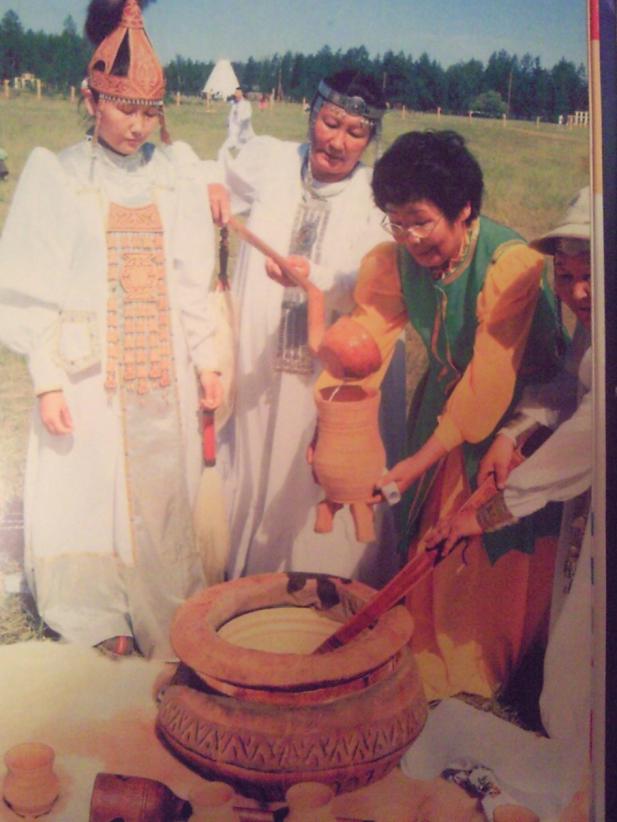 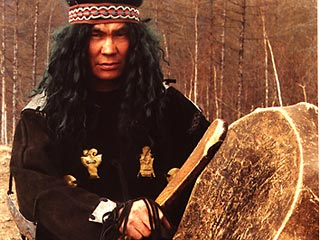 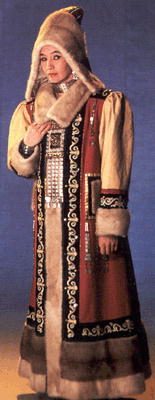 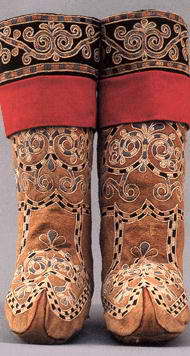 Свадебная одежда.
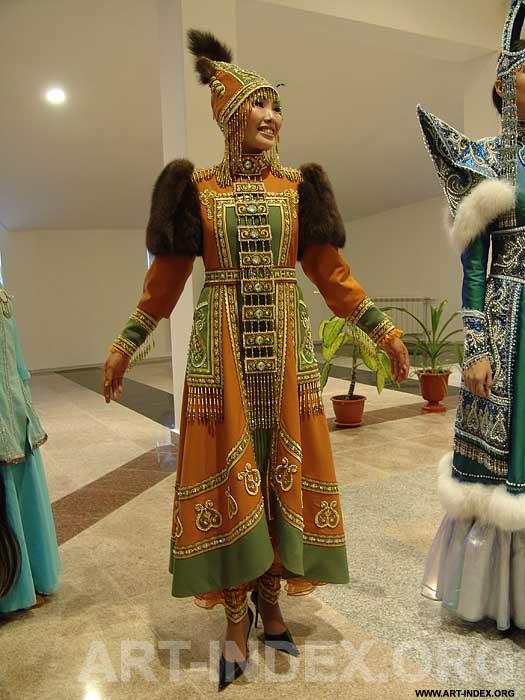 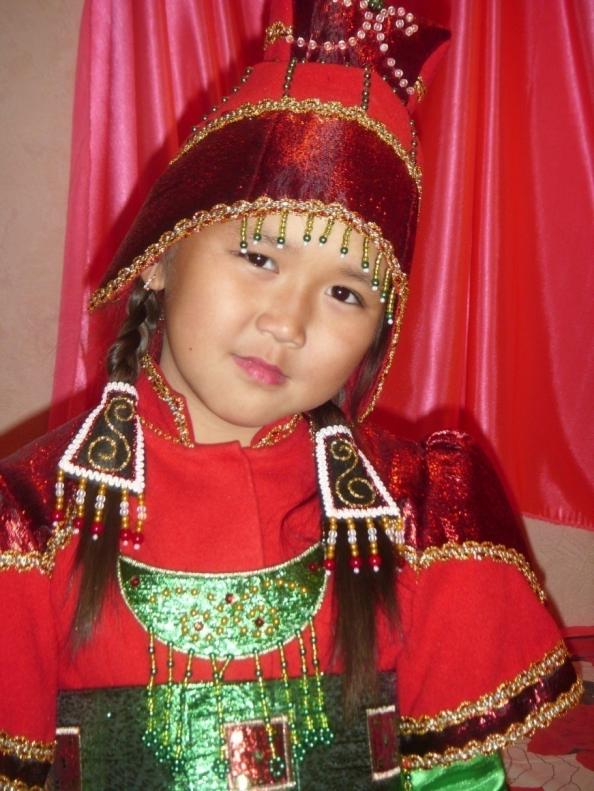 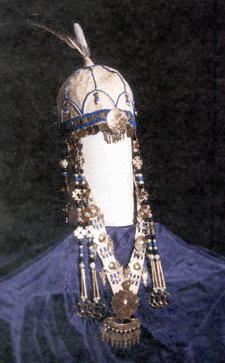 Головной убор.
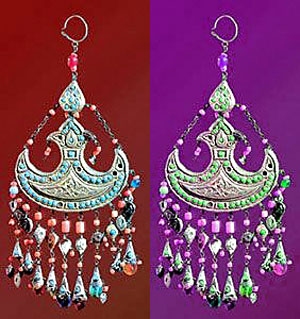 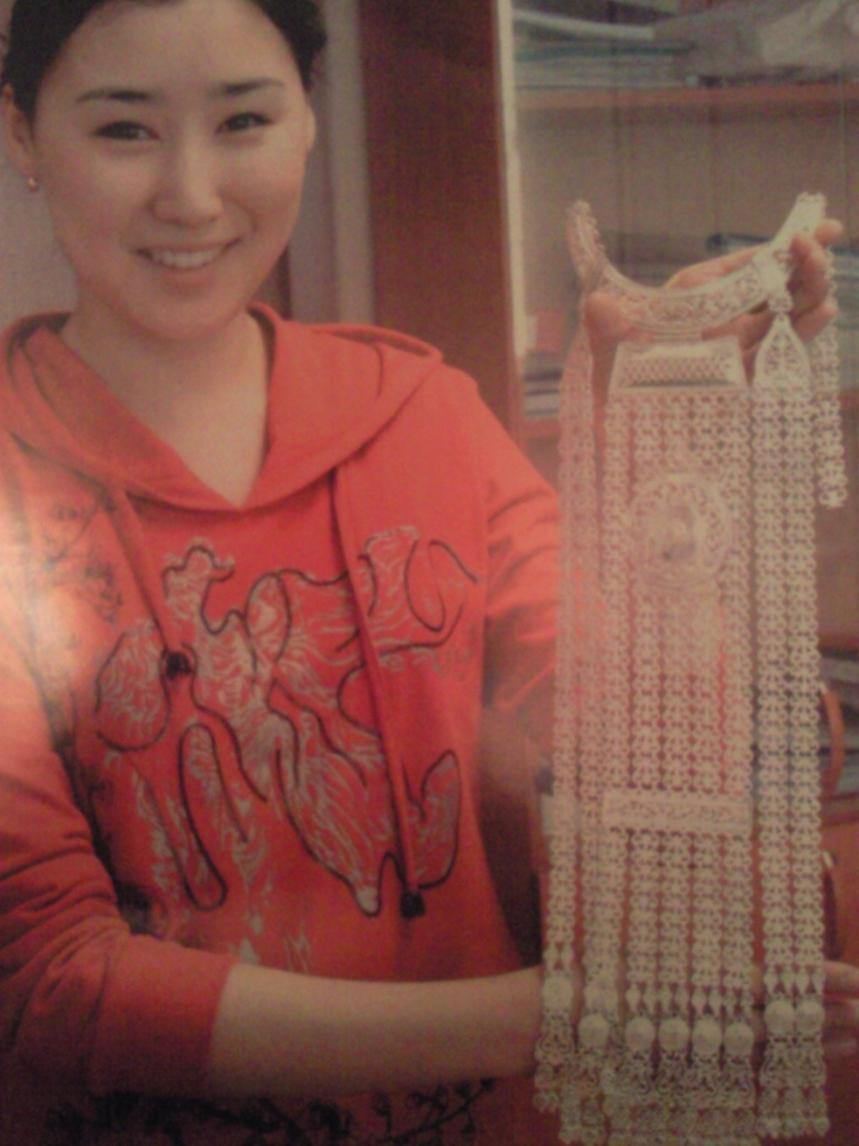 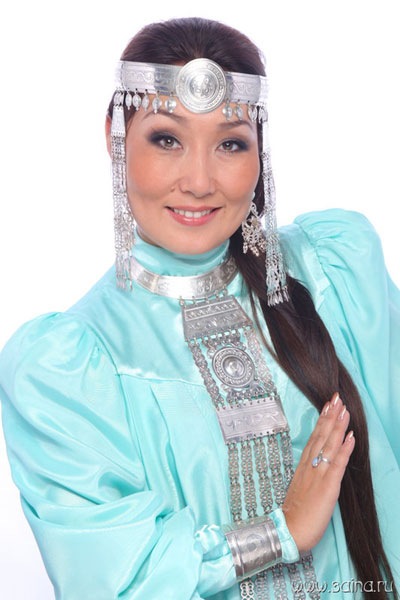 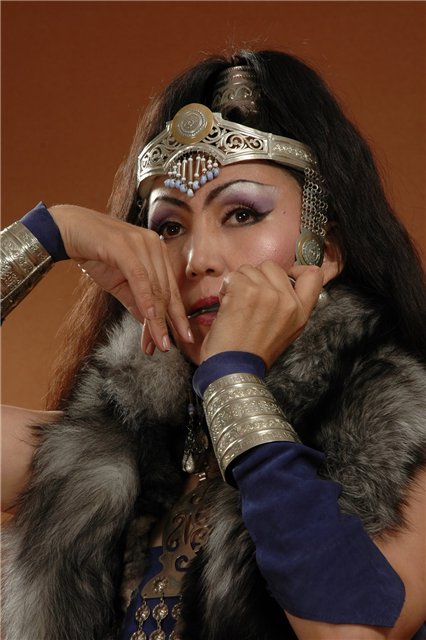 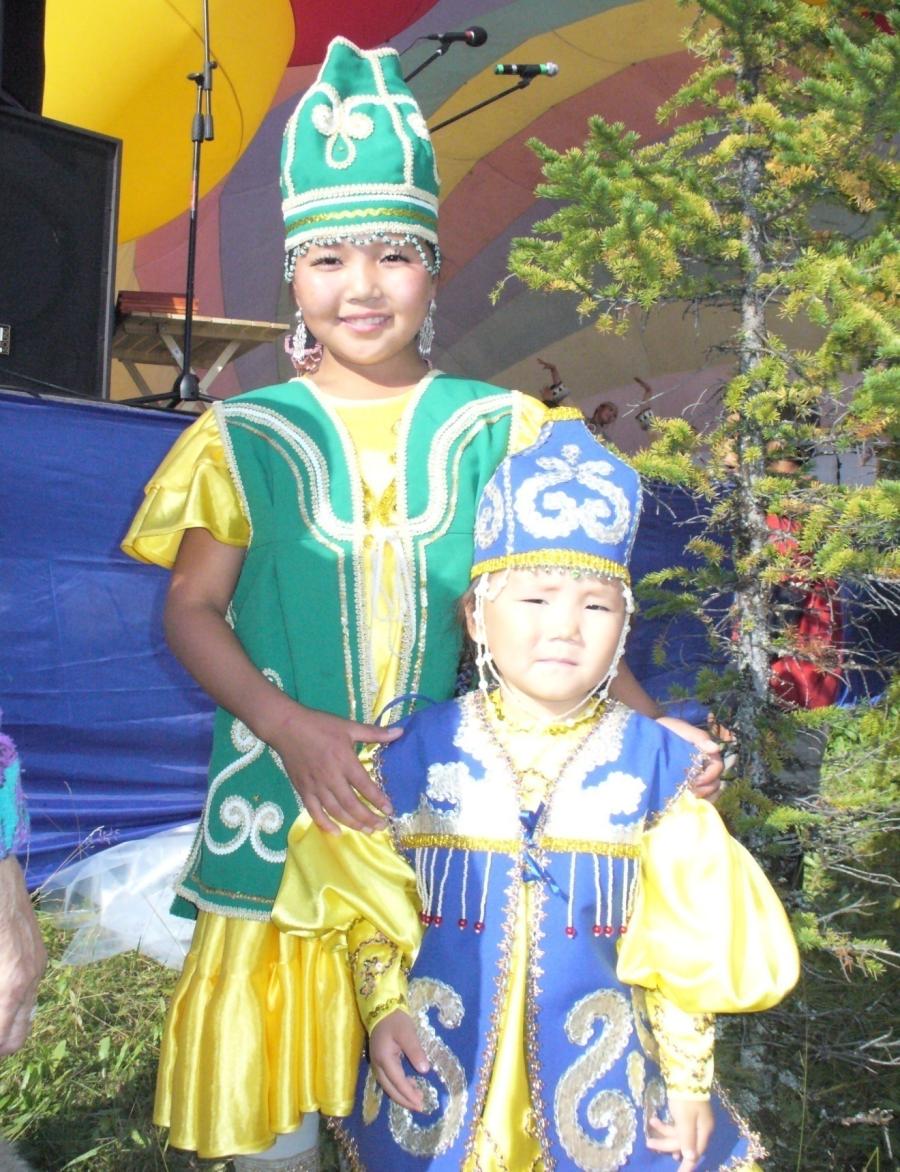 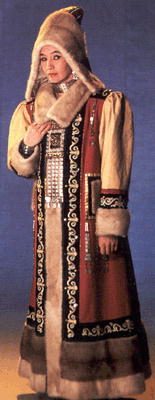 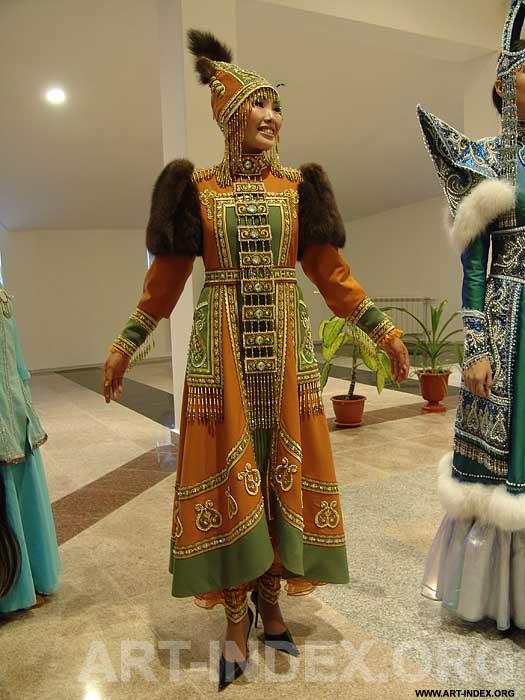 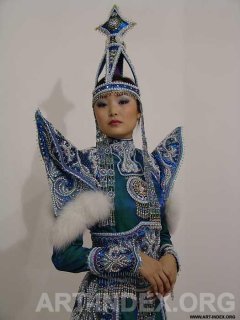 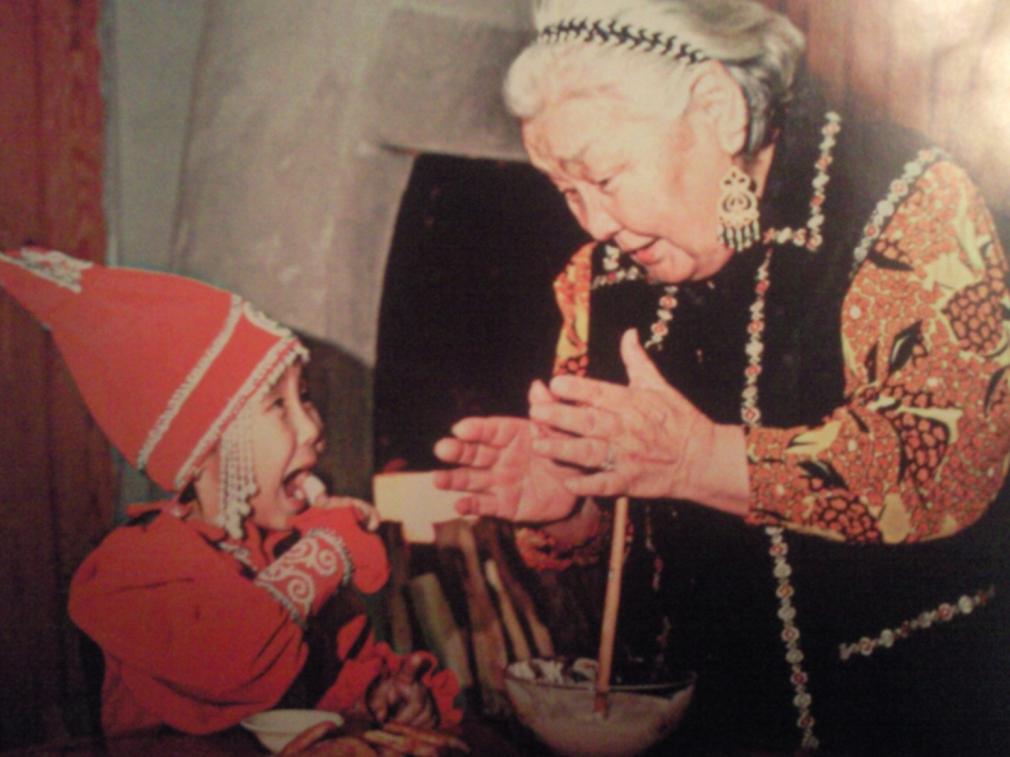 Передовая  из  поколения  в  поколения национальная одежда народа саха сохранится на века и будет гордостью последующих поколений.
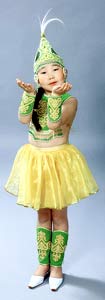 Спасибо  
за  внимание
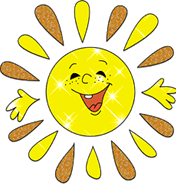